138/69 kV Substation Design
By: Kaitlyn Ziska, Brian Mace ,Brandon Kaas, Justin Fischbach, Robert Huschak, and Salvador Salazar-Garcia
Burns & McDonnell
Prof. McCalley
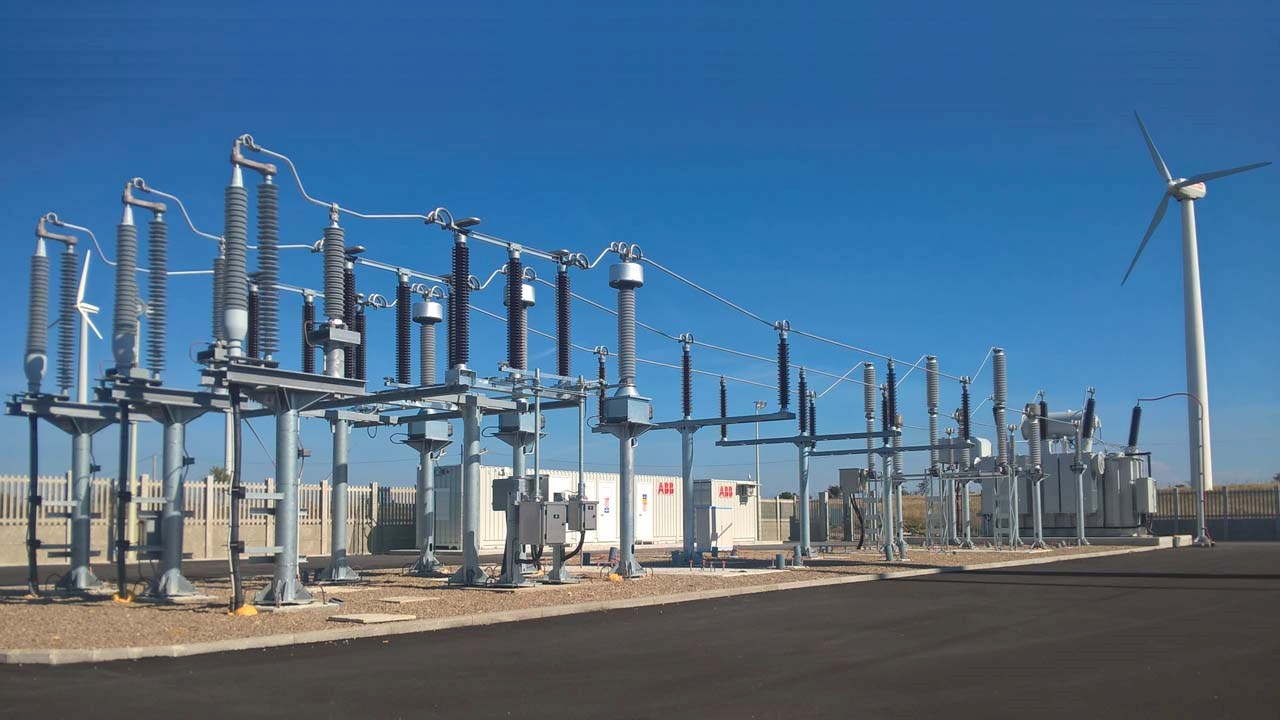 Project Vision:
Substation Location
Project Purpose
Project Goals
Project
Concept:
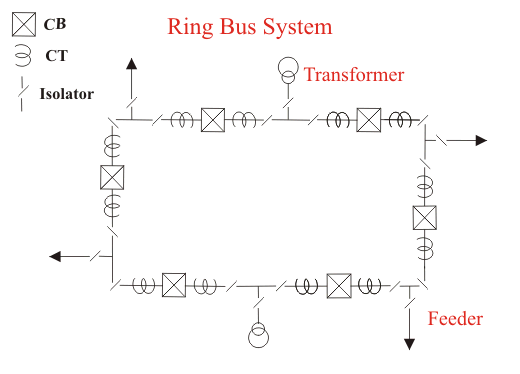 Functional Requirements:
Non-Functional Requirements:
One-Line Diagram
Plan Views
Sectional Views 
Wiring and Schematics
Lightning Study
AC Analysis
DC Analysis
Grounding Study
Project Plan – Schedule/Milestones
Separated into 6 major tasks 
One Line - derived from Scope Document
Plan View - derived from One Line
Lightning Study - derived from Plan View
AC Study - derived from Plan View
DC Study - derived from Plan View
Wiring - derived from  One Line
Milestones based on these tasks discussed with Burns and McDonnell
Project Plan – Schedule/Milestones
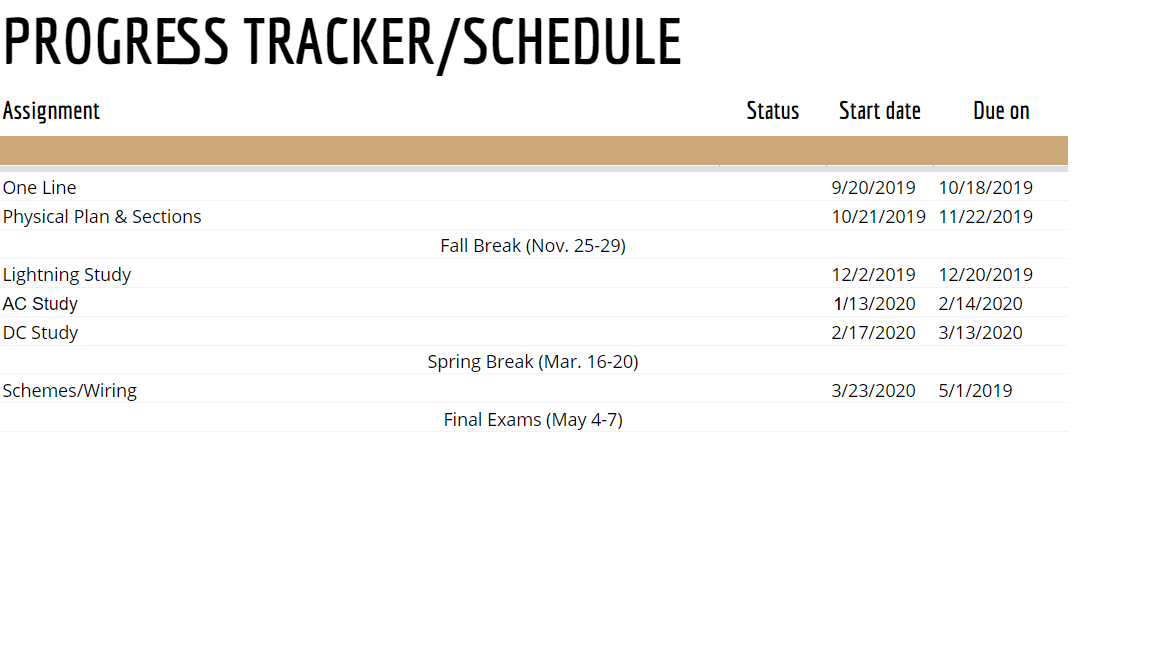 Project Plan – Schedule/Milestones
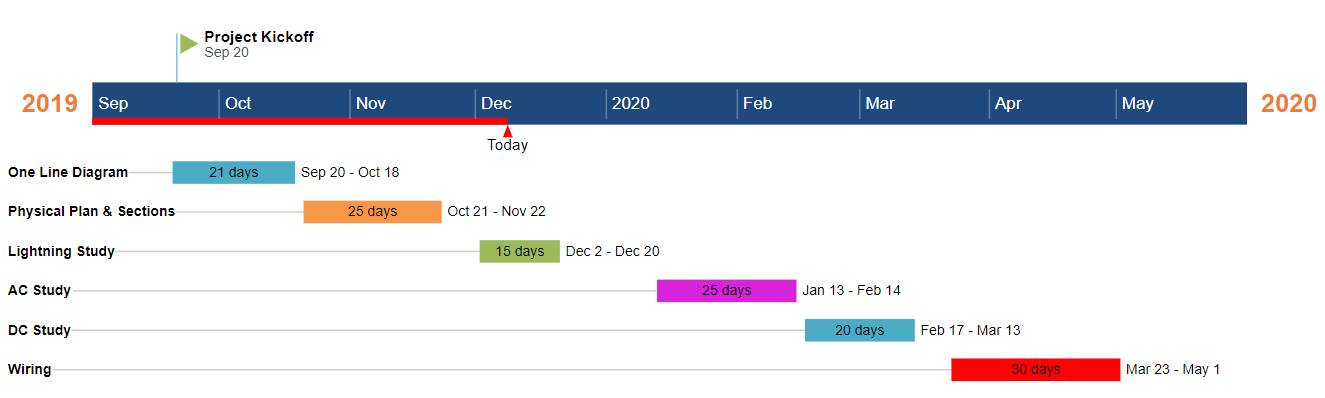 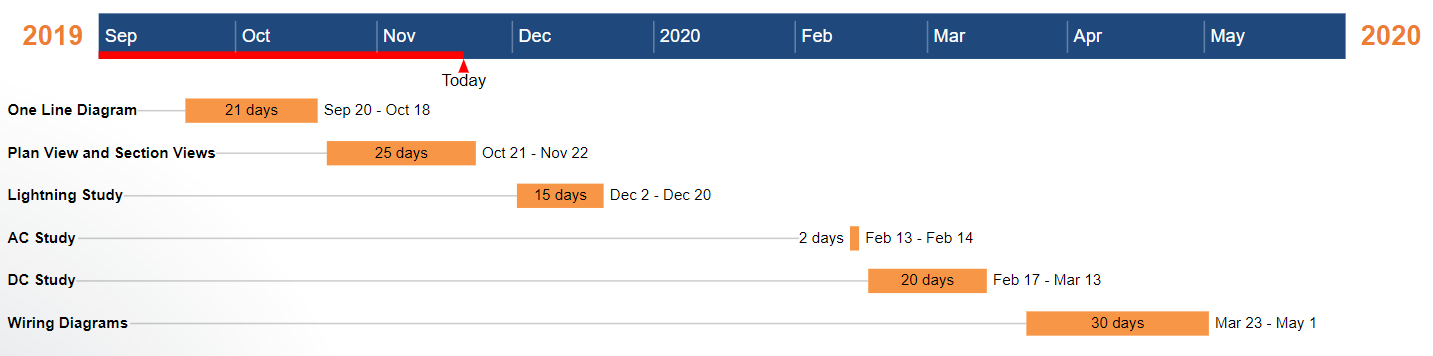 Design Process
Burns & McDonnell Scope 
Burns & McDonnell Example Cells and Drawings
IEEE Standards
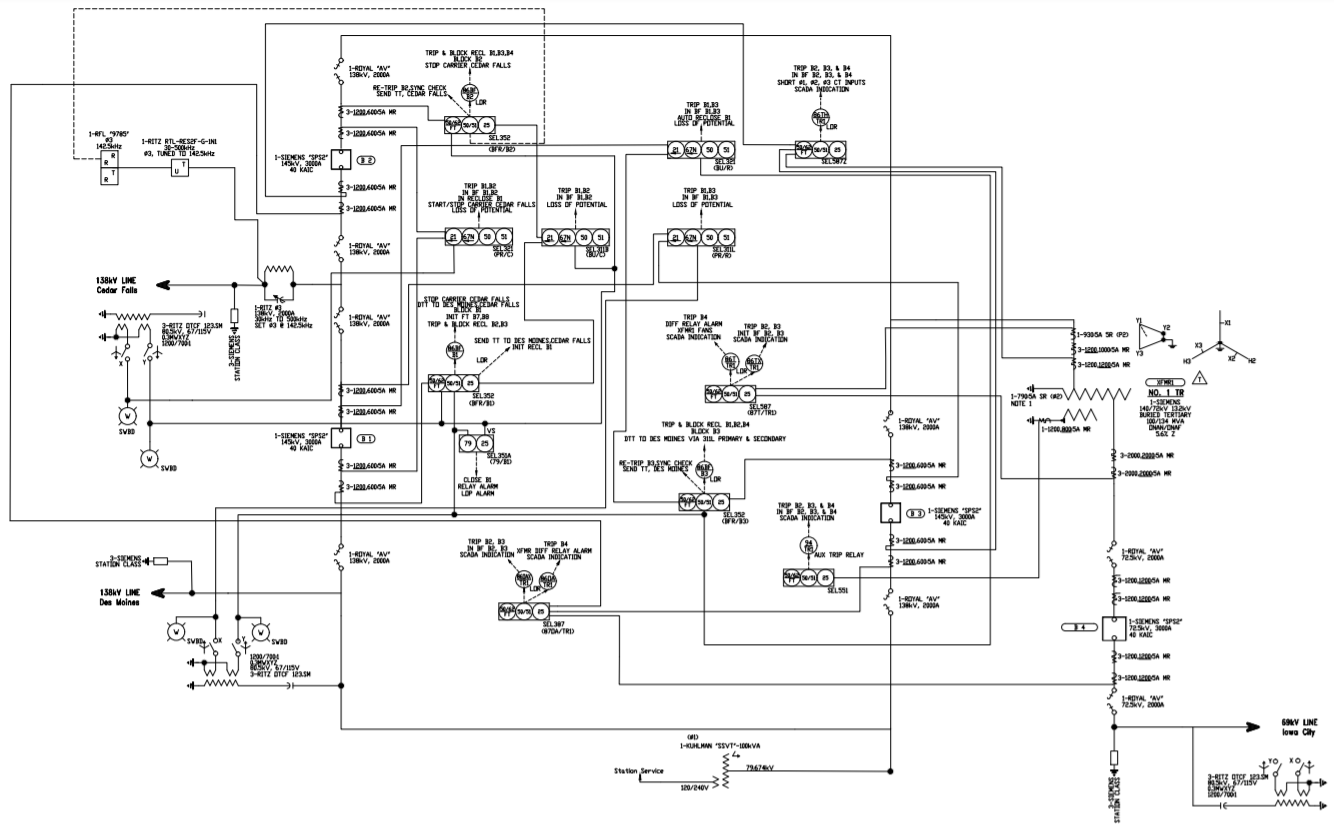 Design Concepts
One Line Diagram
System Design
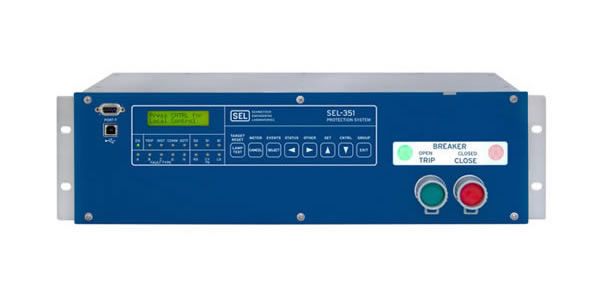 3 Breaker-Ring bus configuration
High side: 138kV
Low side: 69kV
3 line exits, 1 transformer
Relaying for protection
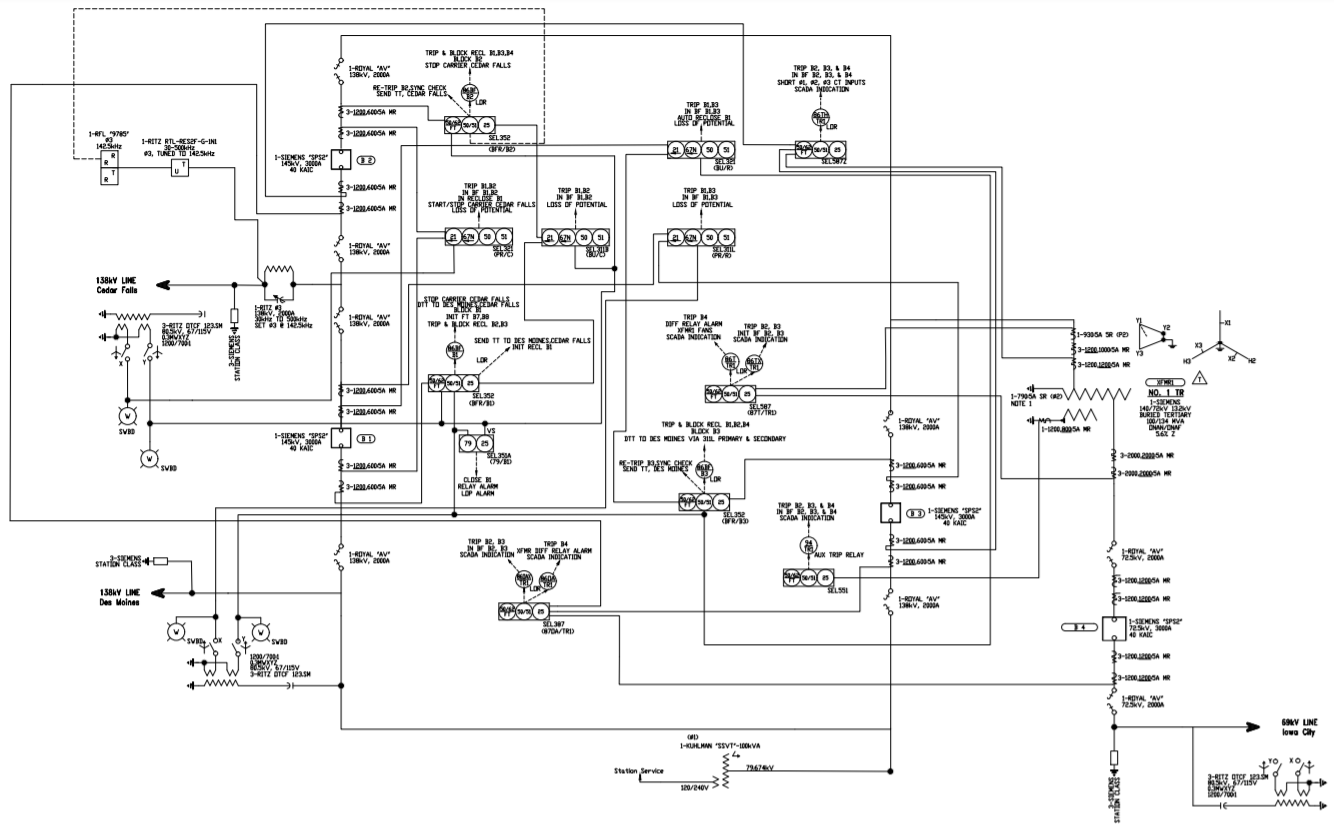 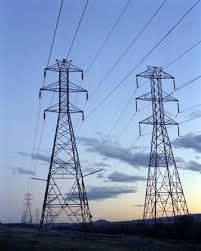 System Design: Physical
Breakers isolated by disconnect switches
Space allotment for future expansion
Bus support
Bus-Ring tie in
Lightning Protection
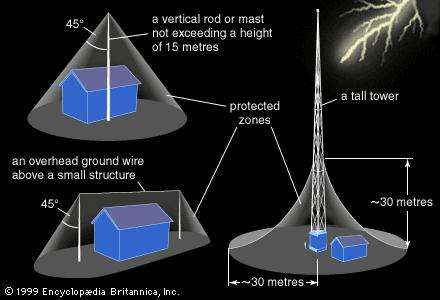 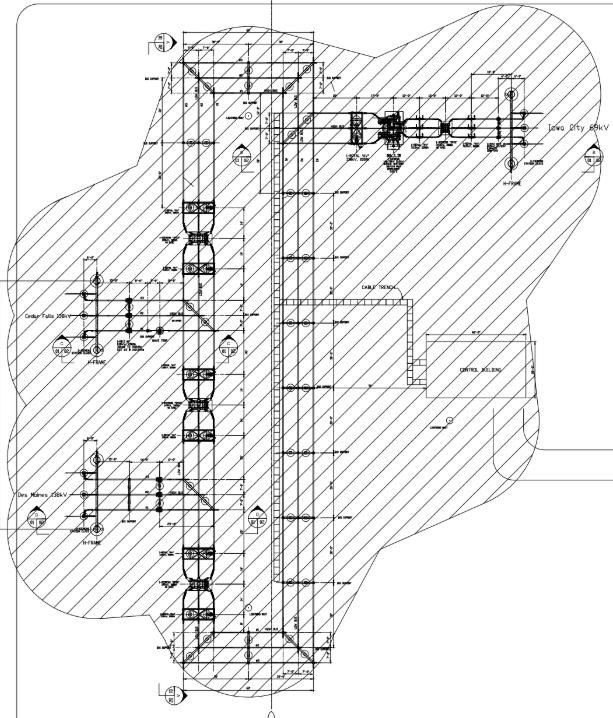 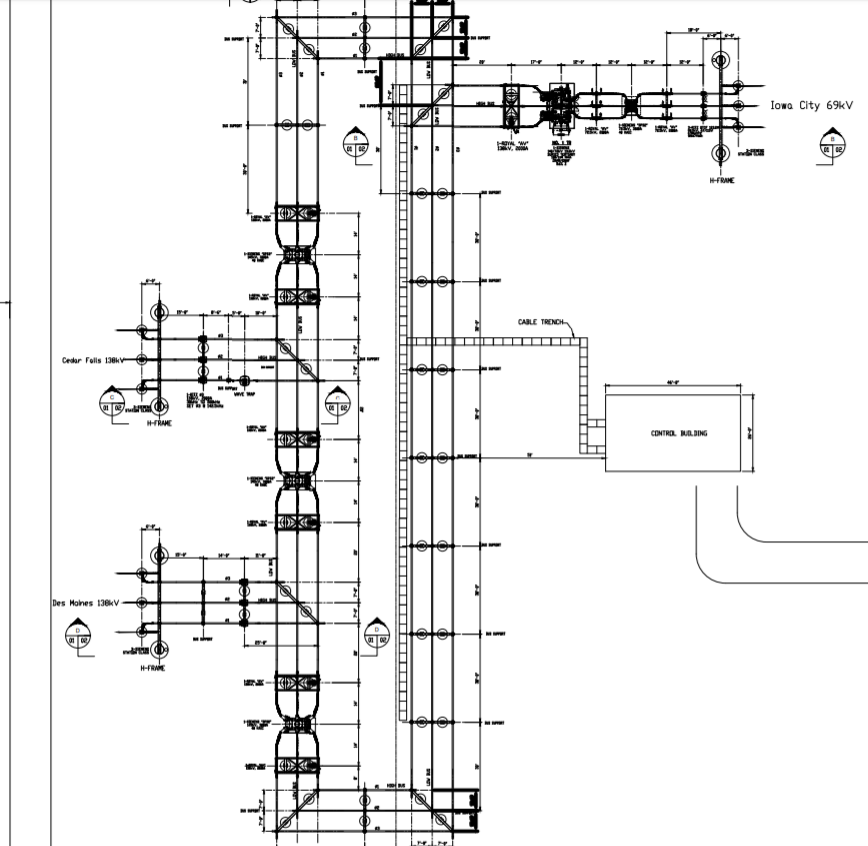 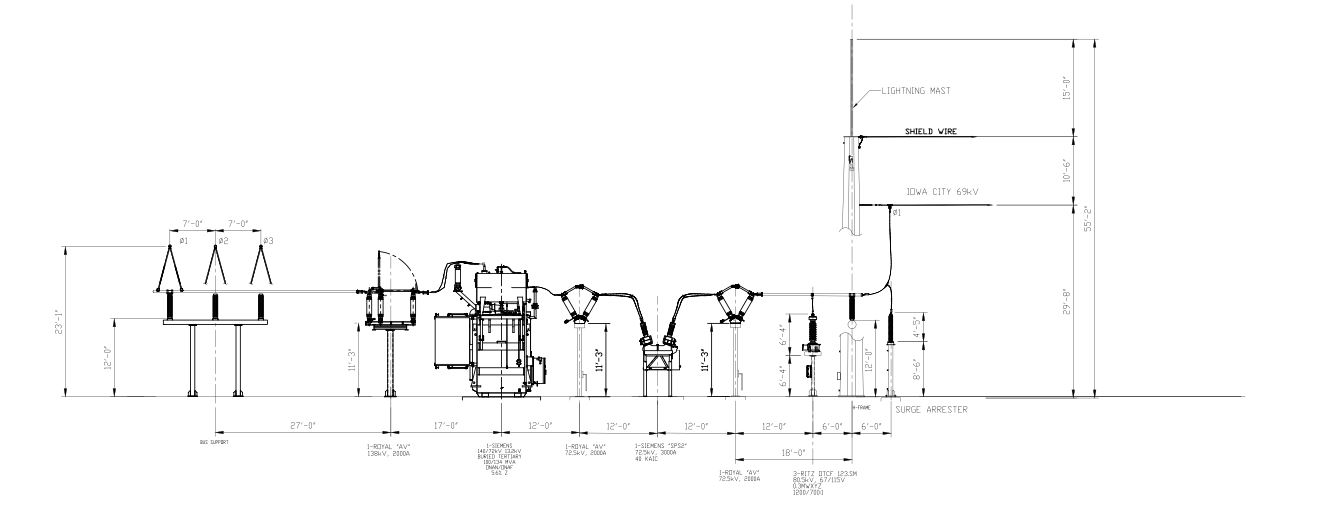 System Design: Future Plans
AC/DC study
Schematics
Wiring
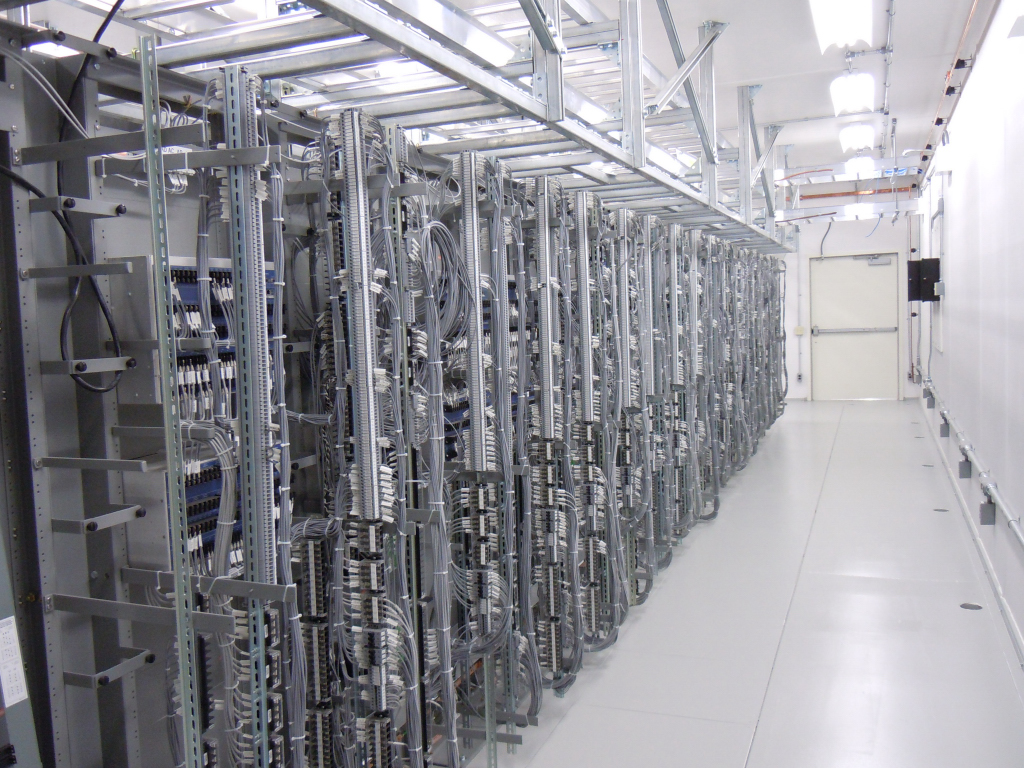 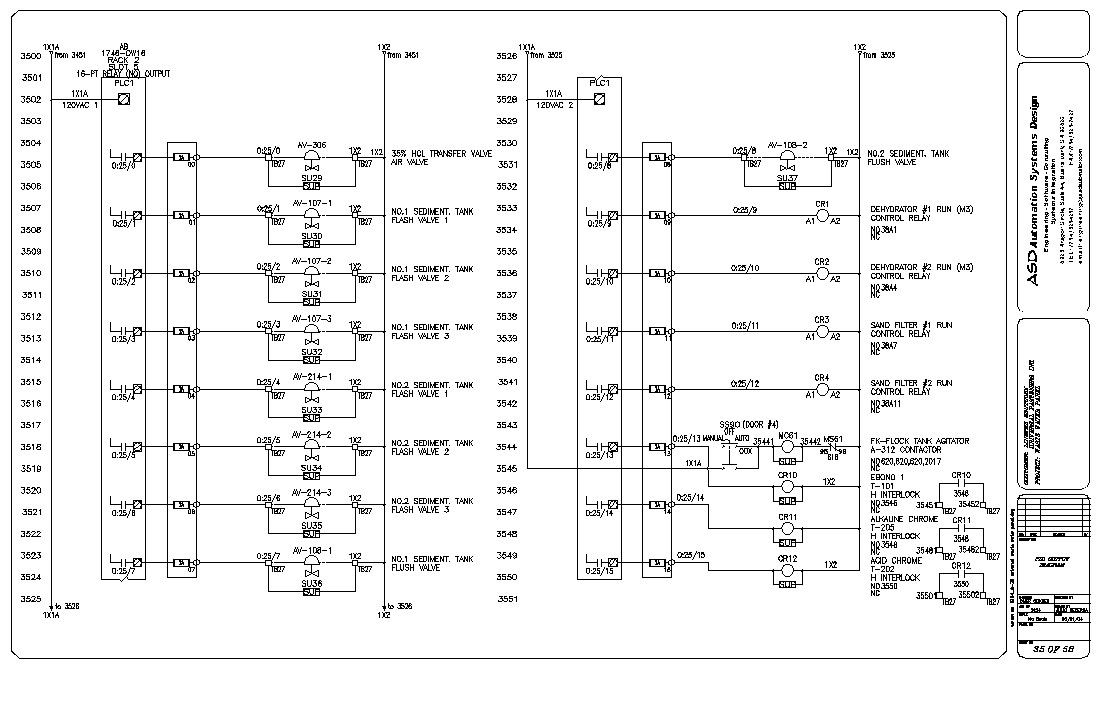 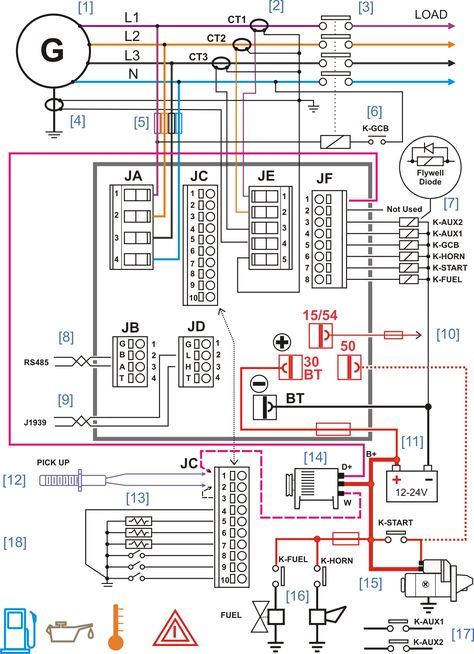 System level testing/Acceptance testing
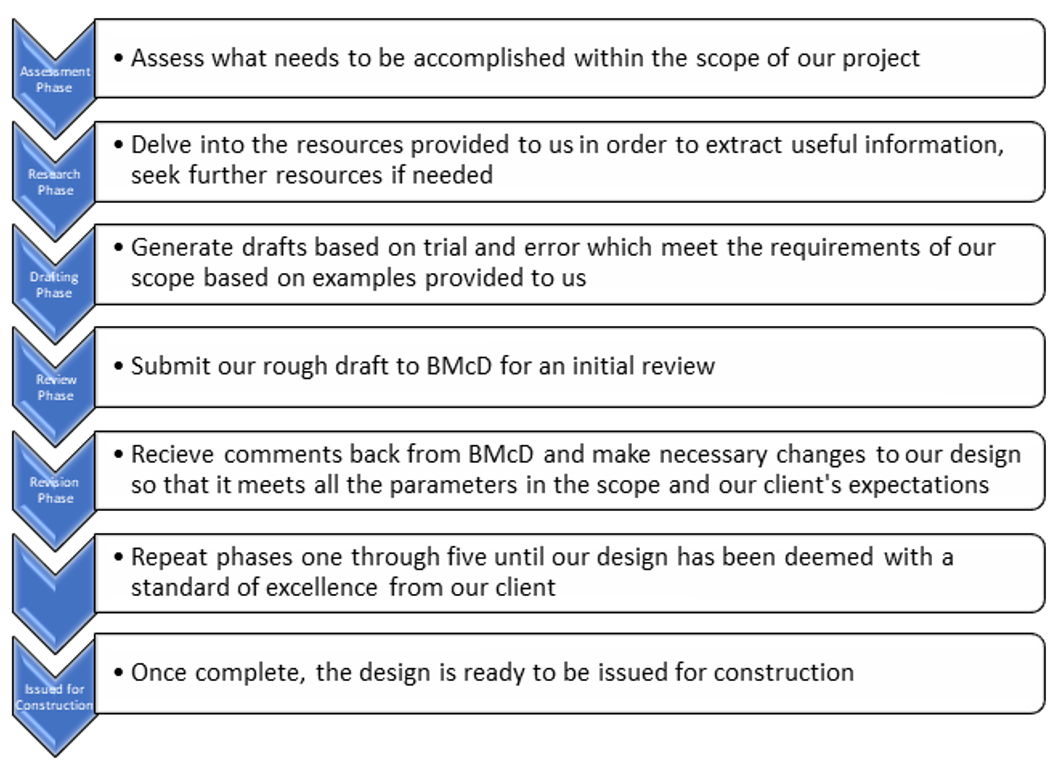 Test Plan
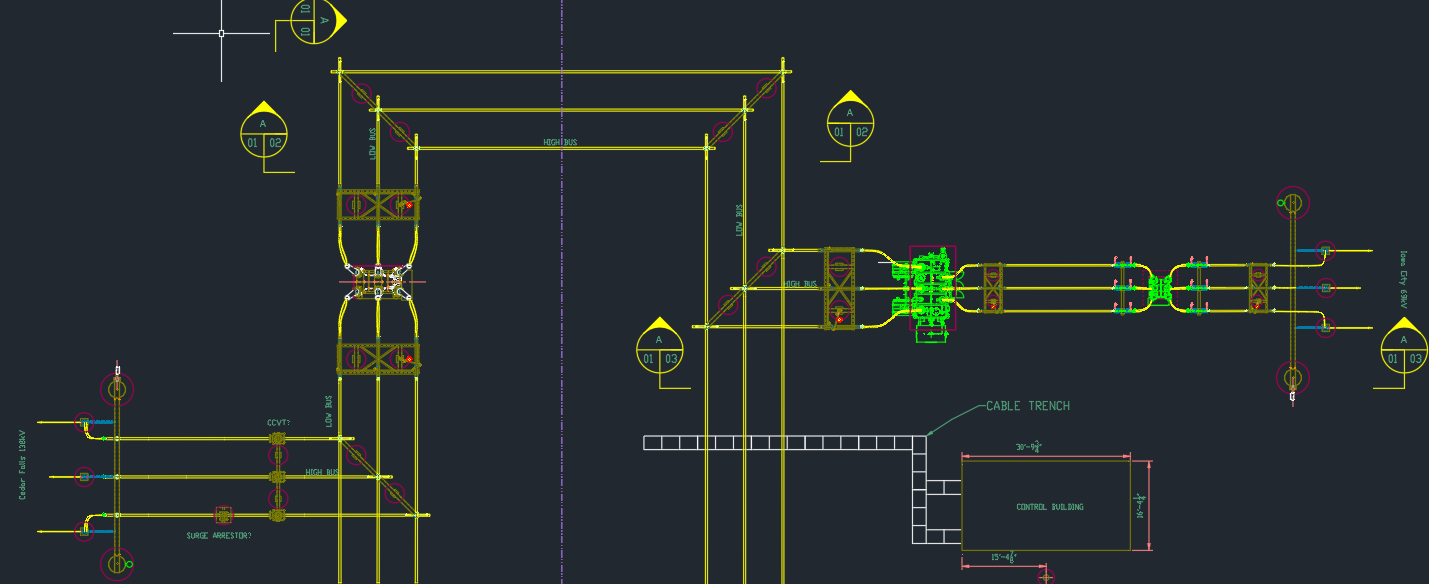 Revision Process
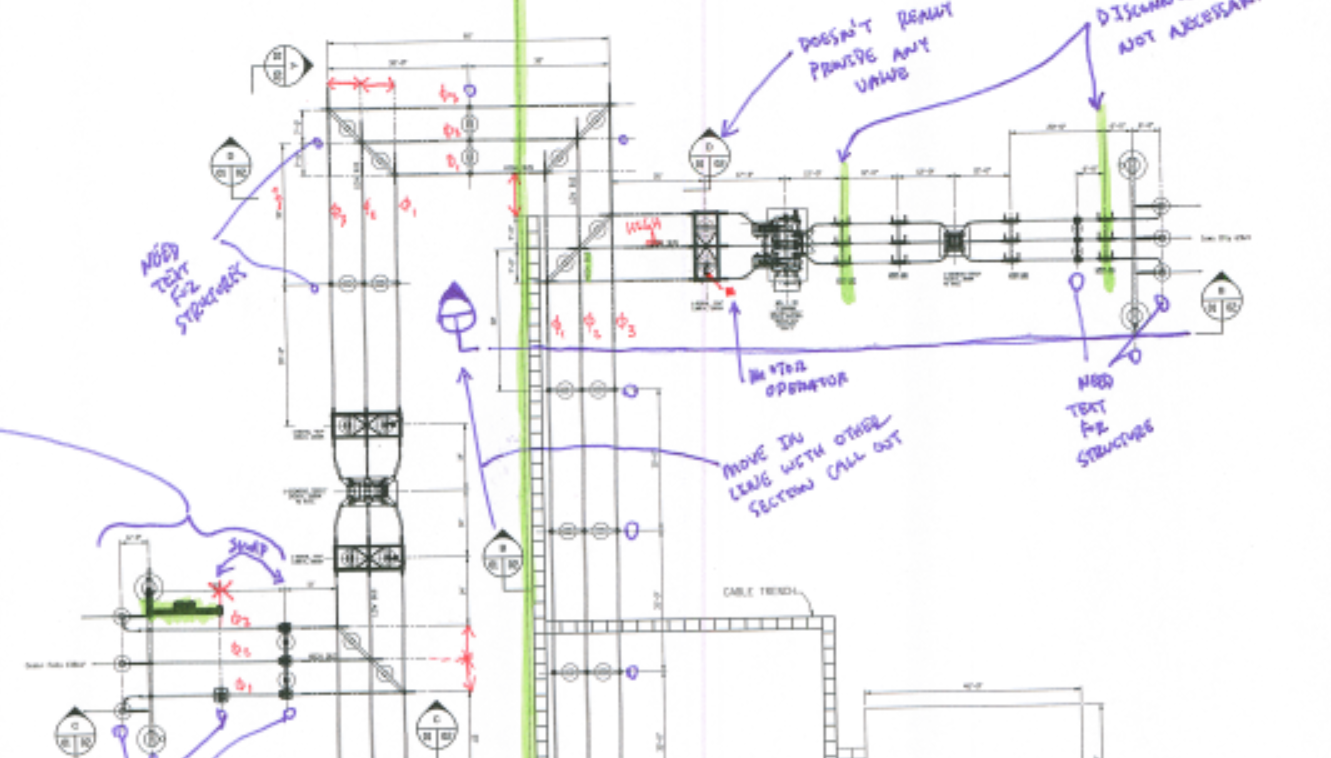 Component/Unit testing
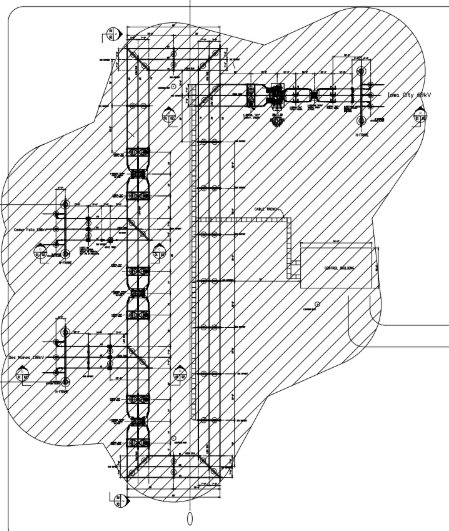 Lightning Study
Following IEEE 998-2012
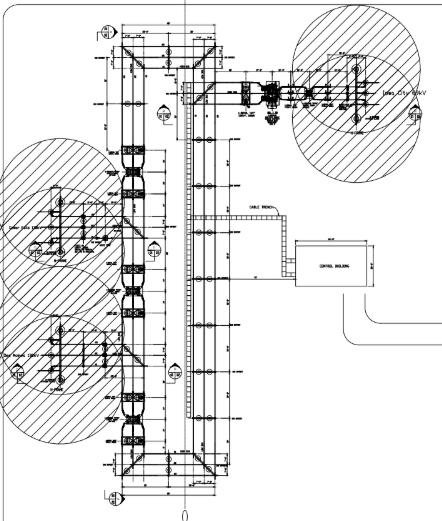 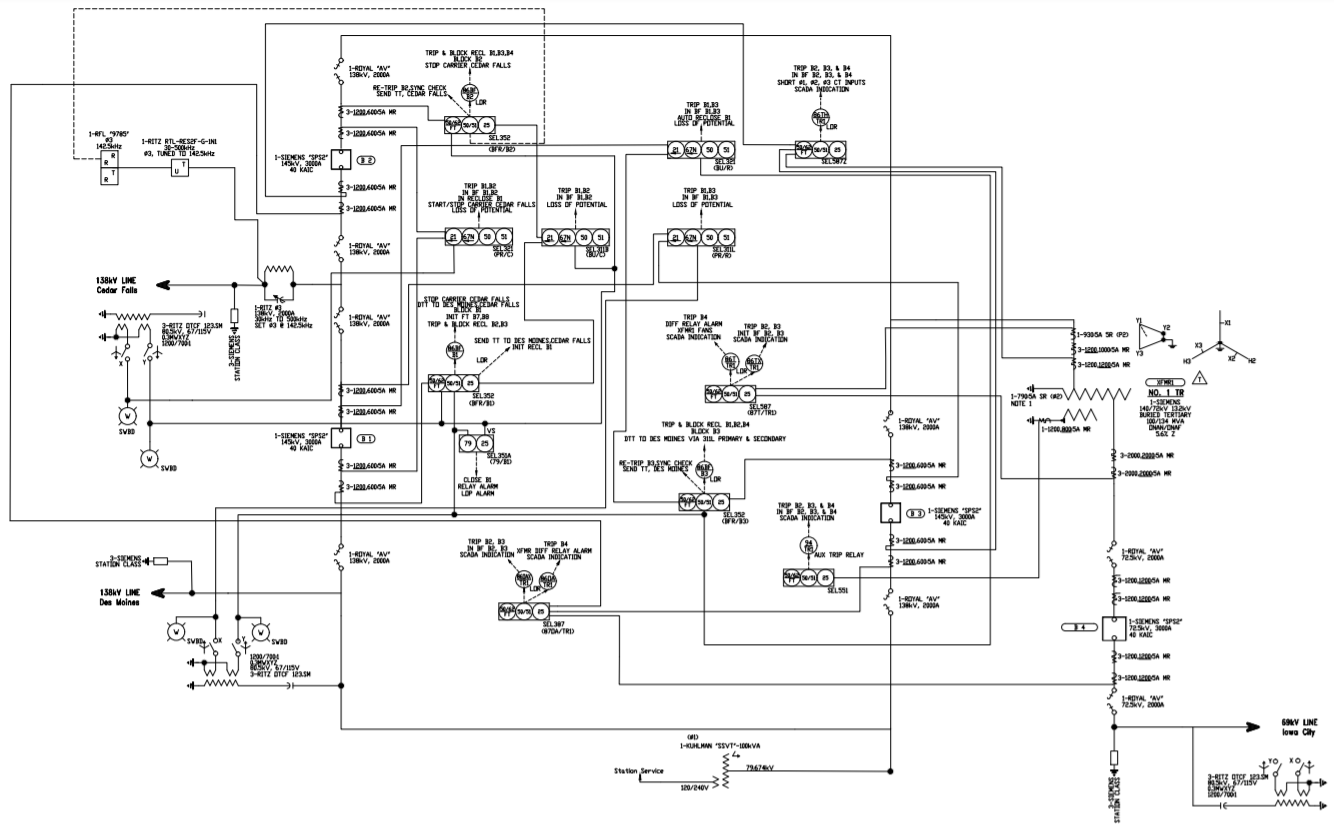 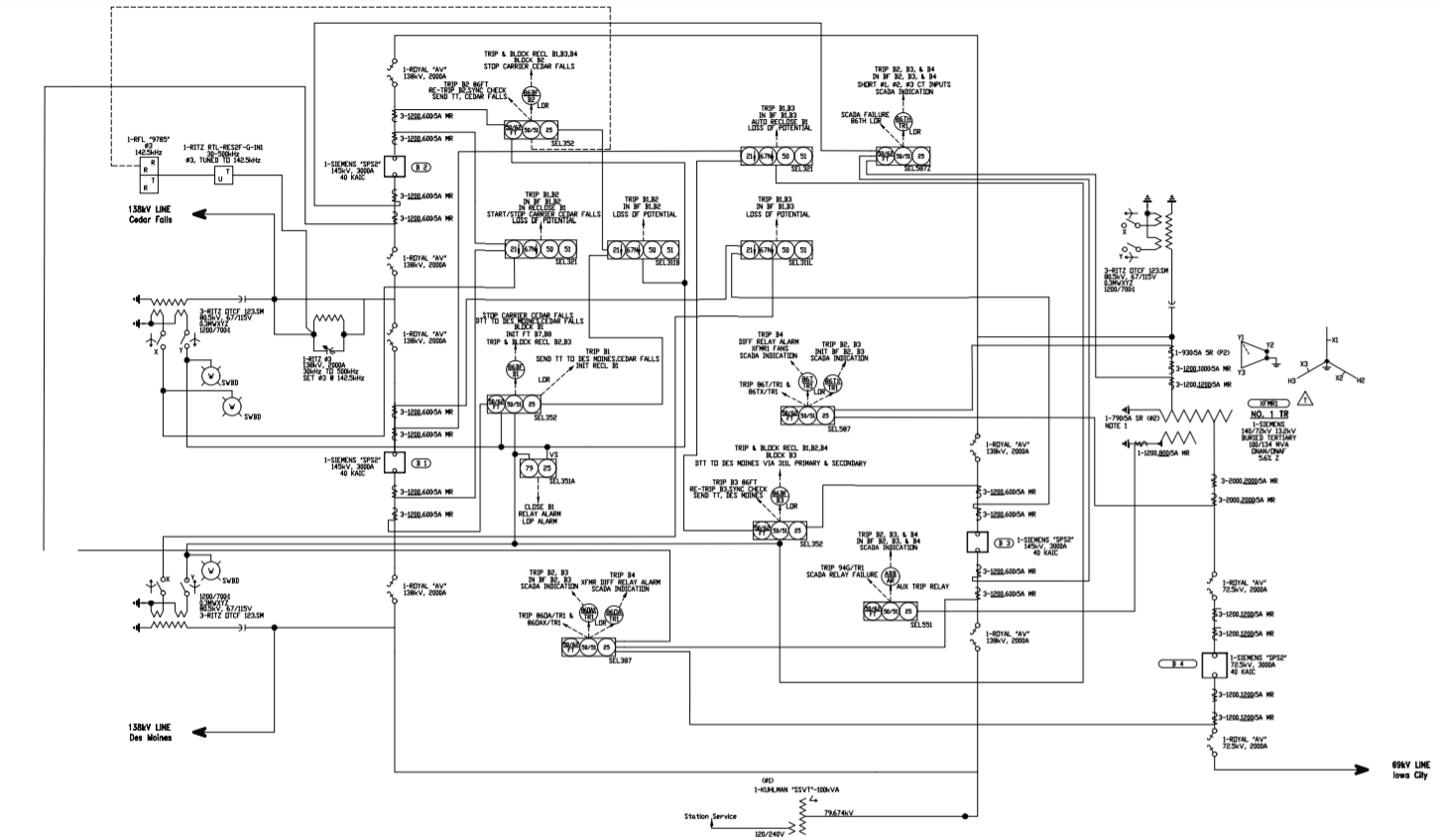 Phase 3
Final Revision
Prototyping - One Line
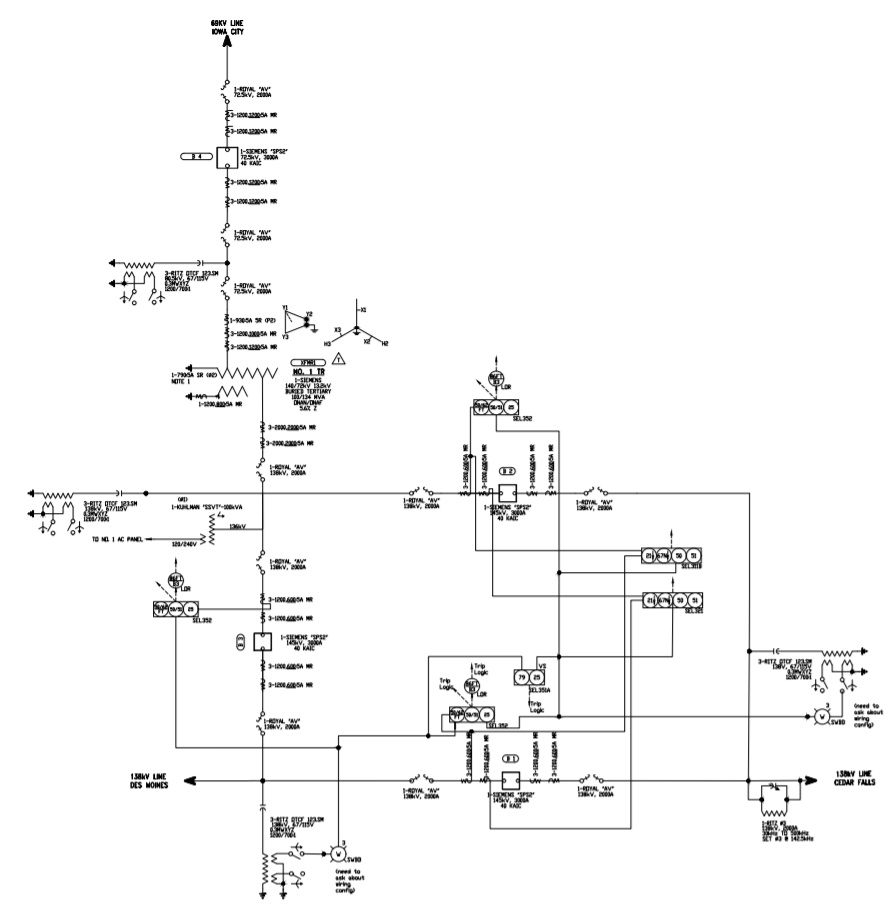 Phase 2
First Revision
Phase 1
Initial One-Line
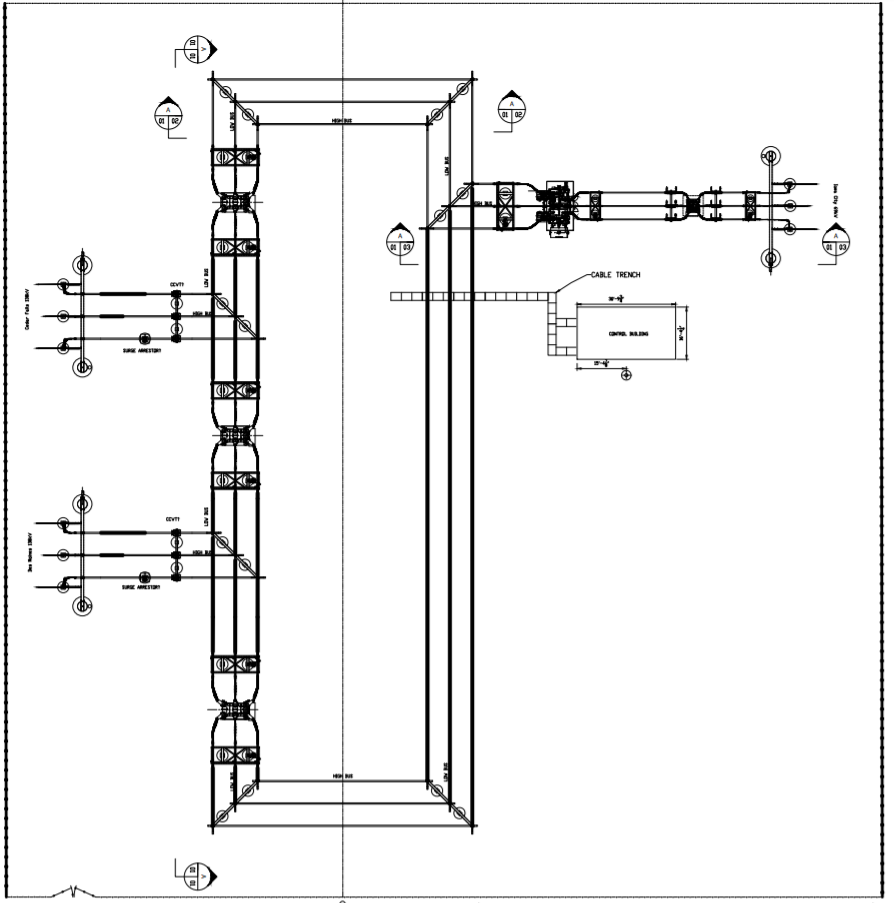 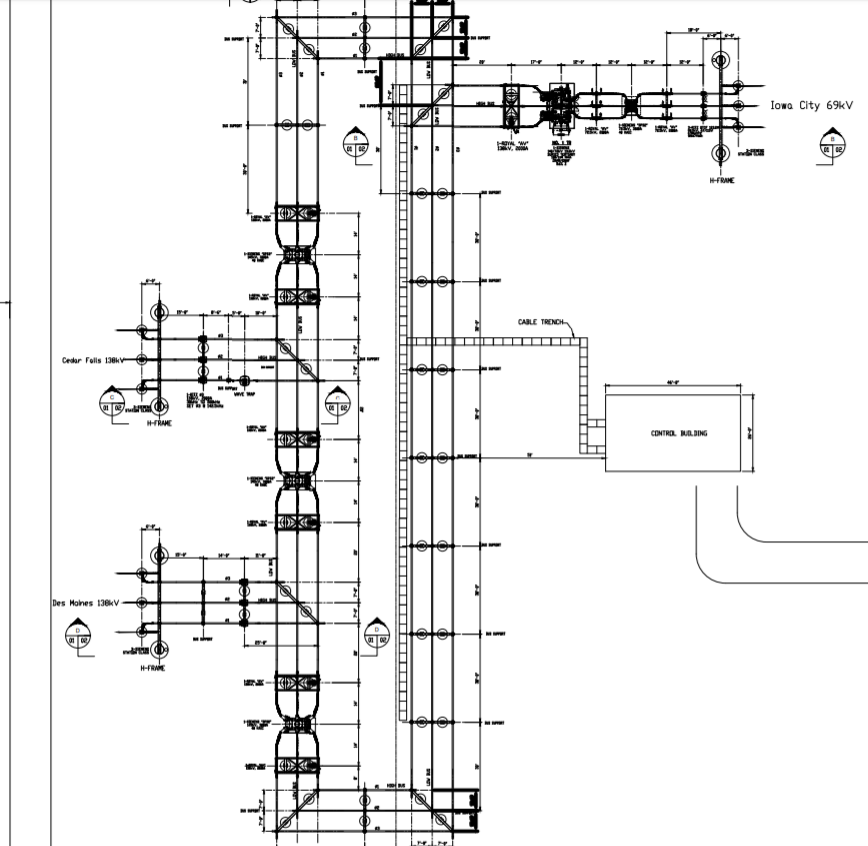 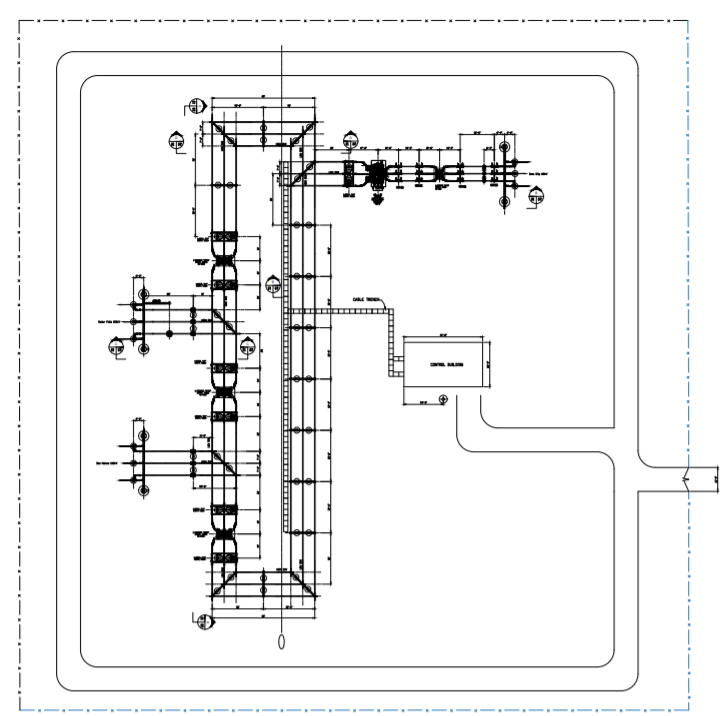 Prototyping - Plan Views
Revision 1
Spacing Concerns forced changes to the One-Line
Revision 2
Needed more Dimensions and added a Drive Path around substation
Revision 3
Final Submission before starting lightning study
Adjusted Section Cut placement
Prototyping - Section Cuts
Revision 3
Changed section view to other line exit
Added Shield Wire and equipment labels
Revision 1
Initial Design from plan view
Missing Dimensions and bus supports
Revision 2
Added Needed structures
Still needs more dimensions
Change section cut
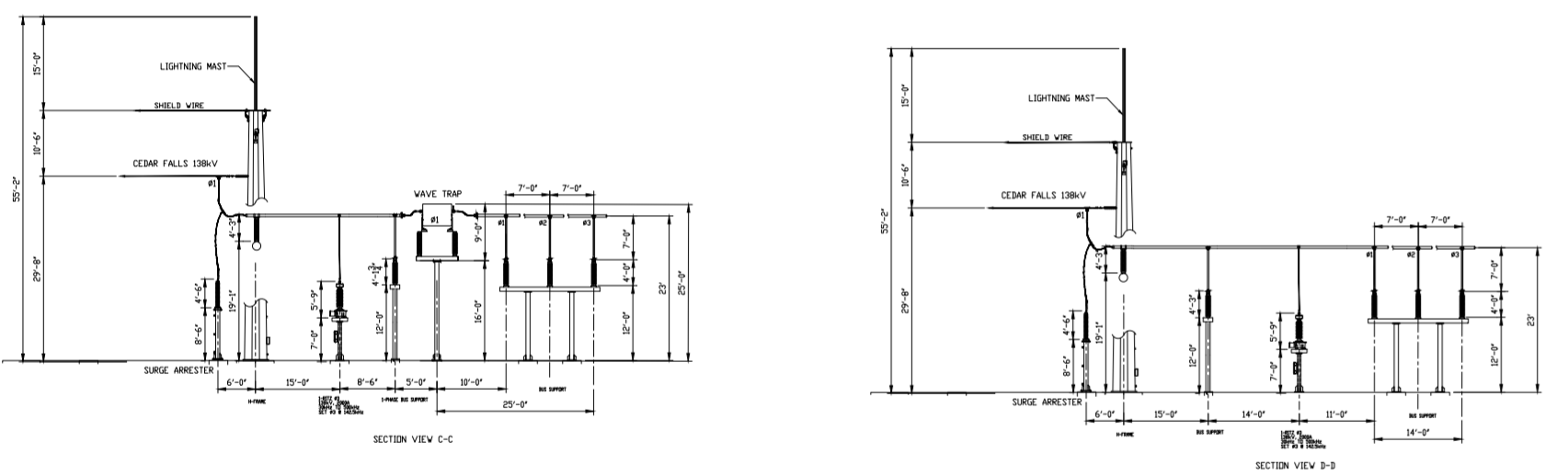 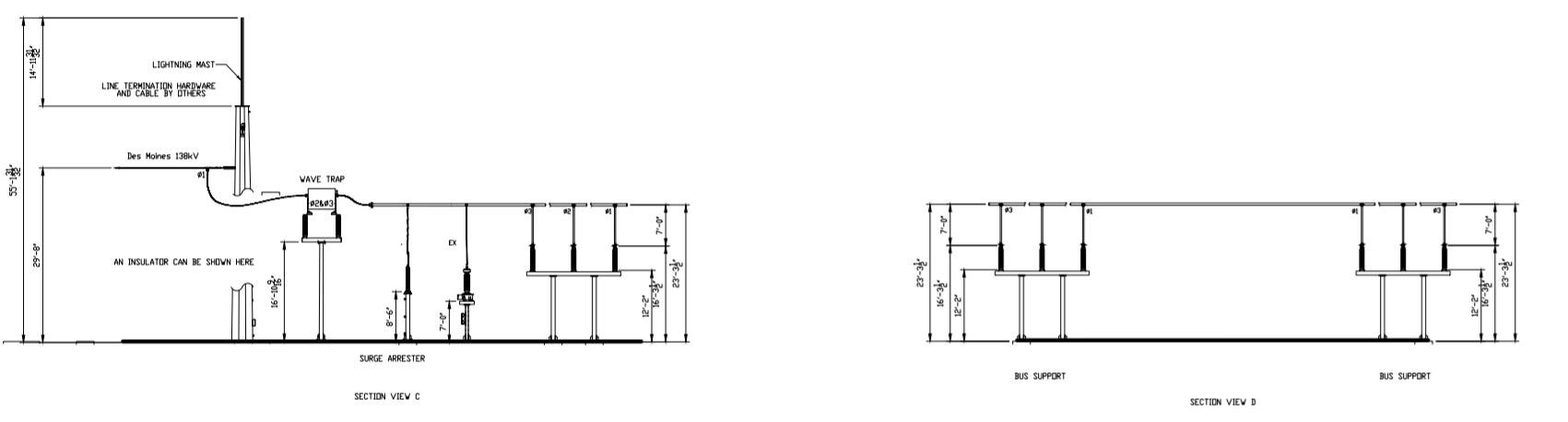 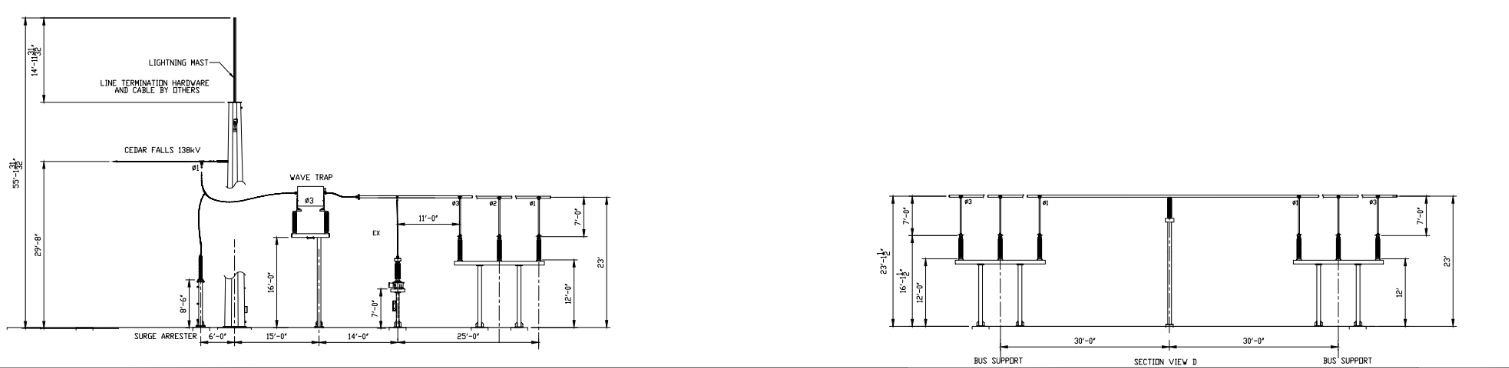 Roles
Kaitlyn Ziska – Professor Client Liaison 
Brian Mace – Chief Engineer 
Brandon Kaas – Scribe 
Salvador Salazar – Meeting Facilitator 
Justin Fischbach – Test Engineer 
Robert Huschak – Report Manager
What is Next?
AC-DC Studies

Wiring and Schematics